Экологическое воспитание дошкольников в рамках ФГОС.
Выполнила: воспитатели МБДОУ ЦРР детский  сад 112                          Захарина Наталья Алексанровна   Уютова Наталья Леонидовна
Человек, конечно, хозяин природы, но не в смысле ее эксплуататора, а как ее понимающий и несущий нравственную ответственность за сохранение и совершенствование в ней (а, следовательно, и в себе) всего живого и прекрасного. А.С. Арсеньев
Актуальность данной темы заключается в том, что экология в настоящее время является основой формирования нового образа жизни. Началом формирования экологической направленности личности считается дошкольное детство так как в этот период закладывается фундамент осознанного отношения к окружающей действительности, накапливаются яркие, эмоциональные впечатления, которые надолго остаются в памяти человека.
Проблемы сегодняшнего времени: - Сложная экологическая обстановка в       мире; - ее тяжелые последствия; - экология родного края;  - засоренность среды обитания;  - чаще загрязняются и становятся    безжизненными водоёмы; - теряют плодородие почвы; - обедняются флора и фауна
В.А.Сухомлинский считал природу главным источником всестороннего развития ребенка.
 К.Д.Ушинский называл природу великой воспитательницей: «Побудить в детях живое чувство природы – значит возбудить одно из самых благодетельных, воспитывающих душу влияний». Великий писатель Михаил Пришвин сказал: “Все прекрасное на Земле – от Солнца, и все хорошее от человека”. “Рыбе – вода, птице – воздух, зверю – лес, степь, горы. А человеку нужна Родина. Охранять природу – значит охранять Родину”
• Цель экологического образования

-формирование системы элементарных научных экологических знаний, доступных пониманию ребенка-дошкольника (прежде всего, как средства становления осознанного отношения к природе); развитие познавательного интереса к миру природы;
 - формирование умений и навыков наблюдений за природными объектами и явлениями. 
- воспитание гуманного, эмоционально-положительного, бережного, заботливого отношения к миру природы и окружающему миру в целом; развитие чувства эмпатии к объектам природы; 
-формирование первоначальной системы ценностных ориентации (восприятие себя как части природы, взаимосвязи человека и природы, самоценность и многообразие значений природы, ценность общения с природой);
• Задачи: 
Развитие у воспитанников представлений и  элементарных понятий о взаимосвязях и  взаимоотношениях человека и природы;
Формирование эмоционально – ценностного отношения к  природе;
Осознание своего собственного «Я» как части природы;
Обобщение опыта практической деятельности по отражению полученных знаний и впечатлений от взаимодействия с природой, окружающим миром.
Экологическое образование дошкольников в рамках ФГОС.
Как сoздать  эффeктивнyю систему экологического образования   в  детском саду, основанную на интегрированном подходе?

Как сделать так,  чтобы идeи  экoлoгичeскoгo oбpазoвания   реализовались  через разные виды деятельности  ребенка: -экспериментирование;
-наблюдение;
-труд;
-игру;
-музыкальную;
-изобразительную;
-физическую деятельности
• Знания - не самоцель, они лишь помогают сформировать у детей определенное отношение к природе, экологически грамотное и безопасное поведение, активную жизненную позицию; 
• У детей дошкольного возраста очень развит познавательный интерес, в частности к природе. Именно в этом возрасте они воспринимают мир в целом, что способствует формированию экологического мировоззрения. Очень важно поддерживать этот познавательный интерес.
• Содержание должно отличаться научностью. Несмотря на возраст, дети должны получать в доступной форме научные представления об окружающем мире, в частности, о природе. Формирование научного мировоззрения особенно важно в наше время, когда в обществе широко распространено мифологизированное сознание, не научный подход к объяснению природных явлений;  Содержание должно способствовать формированию у детей целостного восприятия окружающего мира, с одной стороны, и взаимосвязей частей этого целого - с другой.
• Экологическое образование - часть общего образования, оно имеет межпредметный характер, способствует развитию мышления, речи, эрудиции, эмоциональной сферы, нравственному воспитанию, - то есть становлению личности в целом; 
• Нормы экологически грамотного безопасного поведения: дети должны научится понимать и формировать самостоятельно на основе комплекса элементарных экологических знаний и осознания причинно - следственных связей в природе.
• Ребенок должен осознать себя как часть природы, экологическое воспитание способствует формированию у детей не только определенного отношения к природе (в частности, отказ от чисто потребительского подхода), но и навыков рационального природоиспользования.
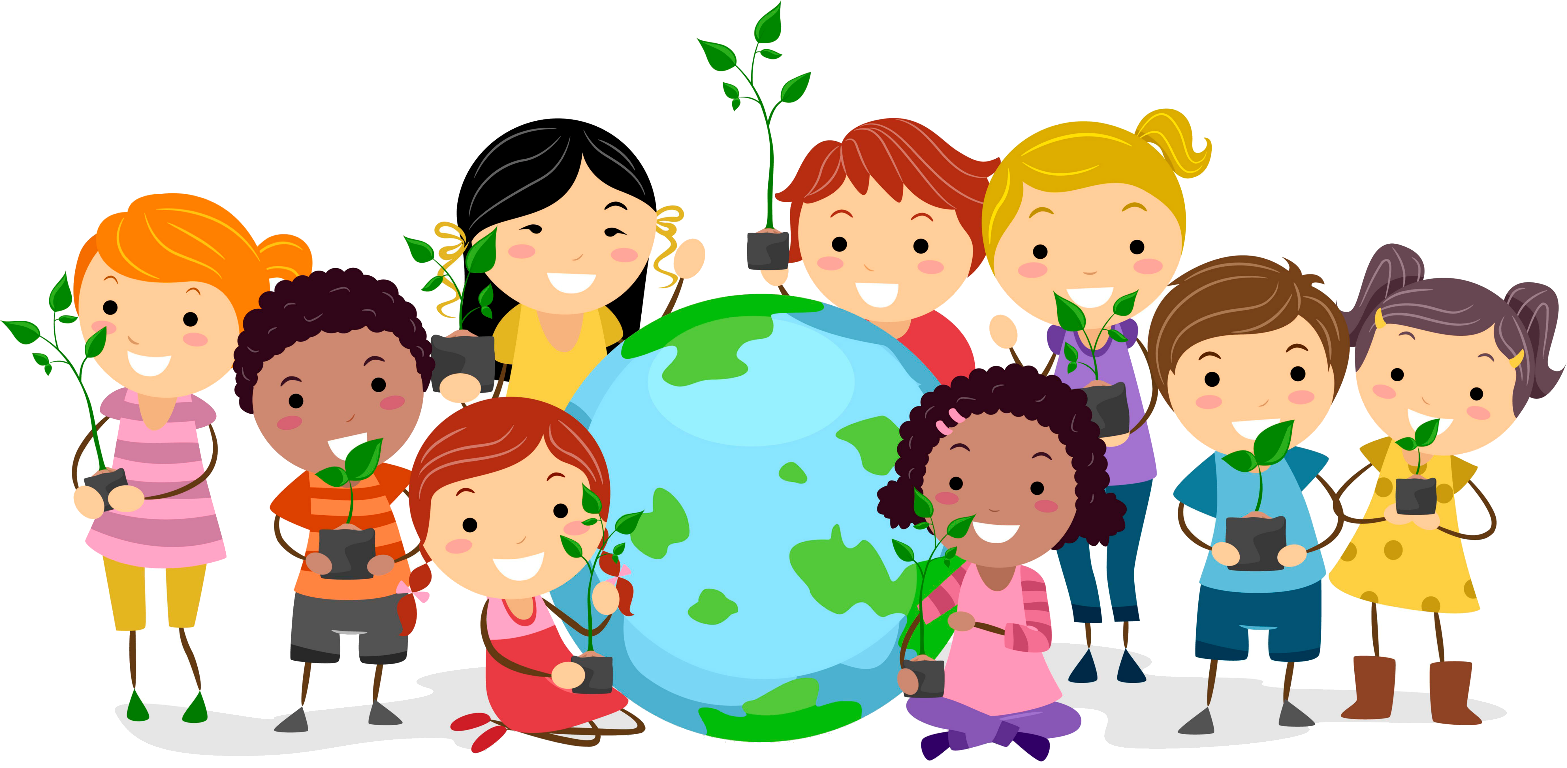 Принципы отбора содержания экологического образования дошкольников

	Научность - формирование мотивации действий ребенка, развития познавательного интереса, формирование основ его мировоззрения

	Доступность - крайне важным является принцип доступности материала для ребенка определенного возраста

	Гуманистичность - экологическое воспитание тесно связано  с развитием эмоций ребенка, умения сочувствовать, удивляться, сопереживать, заботиться о живых организмах, воспринимать их как братьев по природе, уметь видеть красоту окружающего мира

	Прогностичность -формирование элементарных представлений о существующих в природе взаимосвязях и на основе этих представлений — умение прогнозировать свои действия по отношению к окружающей среде во время отдыха, труда в природе и бытовых условиях
Деятельностность – экологические знания должны помочь понять ребенку, что нужно сделать для того, чтобы сохранить окружающую его самого и его близких среду

	Целостность - этот принцип отражает прежде всего целостное восприятие ребенком окружающего мира и его единство с миром природы

	Конструктивизм - педагог обязан показать ребенку положительный пример или вероятный выход из обсуждаемой ситуации. Важно привести примеры успешно решенных экологических проблем, желательно на примерах ближайшего окружения

	Регионализм - формирование экологических представлений  ребенка происходит на основе его знакомства с помещением дошкольного учреждения и его территорией, собственной квартирой, дачей, ближайшим парком, сквером, лесом, озером
Системность - формирование у ребенка системы знаний и организация системы различных видов детской деятельности. «каждое последующее формирующееся представление или понятие вытекает из предыдущего».

	Преемственность - упорядоченность, реализация принципа системности, отработка системы усложнения знаний по нарастающей в зависимости от возраста ребенка

	Интеграция - необходимость экологизации всей деятельности педагогического коллектива и экологизации различных видов деятельности ребенка
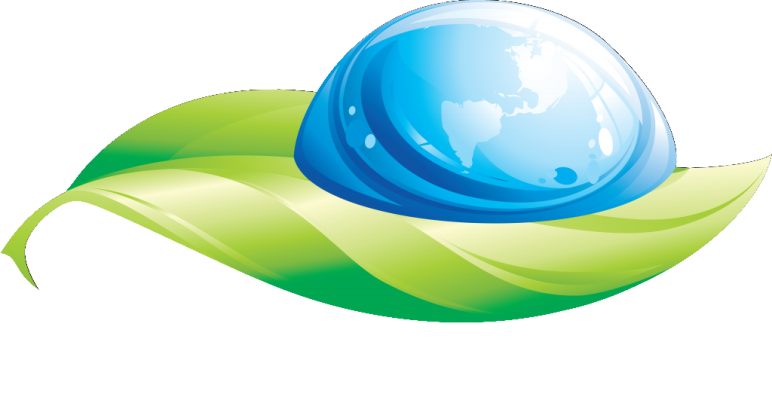 Воспитатель детского сада — главная, фигура педагогического процесса, в том числе и экологического воспитания. Являясь носителем экологической культуры, владея методикой экологического воспитания, он организует деятельность детей так, чтобы она была содержательной, эмоционально насыщенной, способствовала формированию практических навыков и необходимых представлений о природе и постепенно «переходила» в самостоятельное поведение детей. Ведущей в этом процессе должна стать совместная деятельность взрослого и ребенка. Идея эта не нова, она так или иначе представлена в трудах многих педагогов, отечественных и зарубежных. Она отчетливо просматривается в педагогических воззрениях 
К. Д. Ушинского, Л. Н. Толстого, П. Ф. Каптерева, советских педагогов В. А. Сухомлинского, А. С. Макаренко, 
Ш. А. Амонашвили и др.
Сотрудничество, благодаря которому развиваются взаимопонимание, сочувствие и согласие, так необходимые при формировании экологической культуры, эффективней всего может проявляться в повторяющейся совместной деятельности воспитателя и воспитанников, объединенных достижением общей цели.
Характерными особенностями совместной деятельности являются:контакт между ее участниками, обеспечивающий обмен действиями и информацией;понимание всеми участниками смысла деятельности, ее конечного результата;наличие руководителя, который организует   совместную   деятельность,   распределяет  обязанности  в соответствии с возможностями ее участников;возникновение и проявление в процессе деятельности    межличностных    отношений,   характер  и  окраска  которых,  влияют на   достижение   конечного   результата.Какие же виды совместной деятельности могут оказать решающее воздействие на становление начал экологической культуры в дошкольном детстве?
Взаимодействие ДОУ и семьи
Одним из условий успешного воспитания основ экологической культуры является не только работа с детьми, но и с их семьями. 

Экологическое образование (просвещение) родителей – одно из крайне важных и в то же время одно из наиболее сложных направлений работы дошкольного учреждения.

Сотрудничество с семьями детей по экологическому направлению, совместно организованные мероприятия не только помогают обеспечить единство и непрерывность педагогического процесса, но и вносят в этот процесс необходимую ребенку особую положительную эмоциональную окраску.
Совместно организационно - хозяйственная, трудовая деятельность в зеленой зоне детского сада, выращивание растений, забота о взрослых и животных и их потомстве могут принимать различные формы и проходить с разной степенью включенности и участия, как взрослых, так и детей. 	Дошкольники могут стать участниками этой деятельности тремя способами:	-слушая рассказ воспитателя о разных делах и событиях в ДОУ;	-наблюдая за деятельностью взрослых;	-практически участвуя в ней.
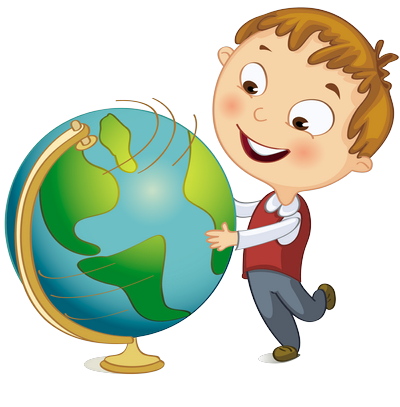 Модель
 «Экологическое просвещение родителей»
Познавательный 
•Окружающая среда и здоровье ребенка 
•Состояние окружающей среды в собственном микрорайоне, городе 
•Пути решения этих проблем
 •Развитие ребенка через знакомство с окружающим миром 
•Методики ознакомления ребенка с окружающим миром
Деятельностный
Участие в природоохранных акциях совместно с детьми •Участие в экологических праздниках, экскурсиях, походах •Выращивание растений
 •Чтение совместно с детьми литературы
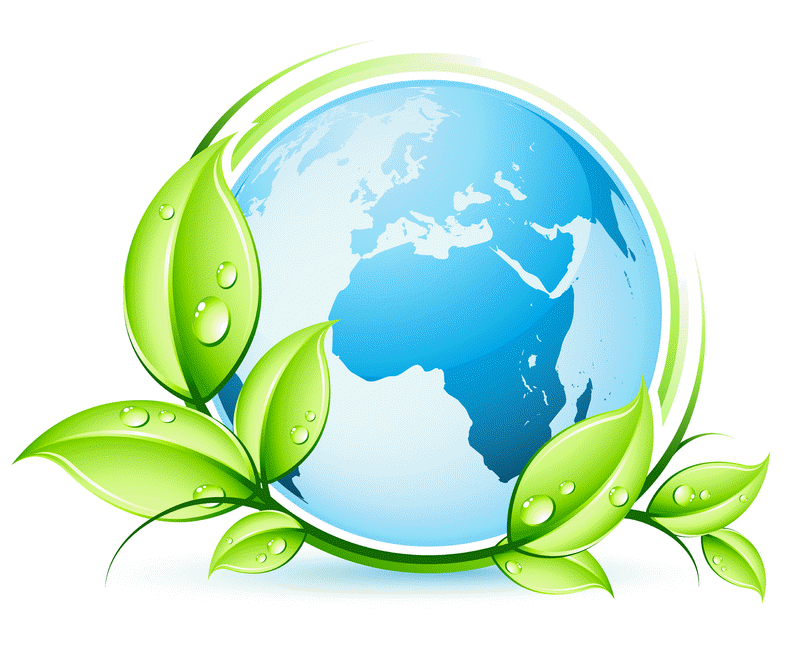 Ценностный
 •Природа как универсальная ценность для человека
 •Значение природы в жизни человека 
•Здоровье ребенка и природа •Человек – часть природы •Формирование разумных потребностей
Нормативный
 •Знание правил поведения вовремя отдыха на природе.
•Выбор экологически безопасных участков для прогулок с детьми.
•Экологическая безопасность жилища, экологически чистая продукция 
•Знание психологических особенностей  ребенка, соответствующих его возрасту, потребностей, в том числе в общении с природой.
Деятельность педагогов по приобщению семей к экологическому воспитанию детей, позволит формировать у дошкольников ответственное отношение к окружающей среде, достигнуть более высокого уровня их воспитанности.
РЕЗУЛЬТАТЫ ЭКОЛОГИЧЕСКОГО ОБРАЗОВАНИЯ 
Педагоги: 
•ответственно подходят к организации природной среды в группах, внедряют в практику новые технологии, знают методику экологического воспитания, ведут экспериментальную работу с детьми, разрабатывают интегрированные занятия, занимаются экологическим просвещением родителей. 
Дошкольники: 
•радуются встрече с природой •по собственной инициативе наблюдают за живыми объектами •видят разнообразие природного мира •признают ценность жизни •имеют представления о правилах поведения в природе •сформировано начало экологической культуры 
Родители: 
•участвуют в совместных акциях и приобщении детей к миру природы.
Таким образом, забота взрослых и дошкольников о растениях и животных, создание и поддержание необходимых условий для всех живых существ, находящихся в жизненном пространстве детей, являются главным методом экологического воспитание - методом, который обеспечивает развитие начал экологического сознания, формирование первых практических умений должного взаимодействия с природой ближайшего окружения.